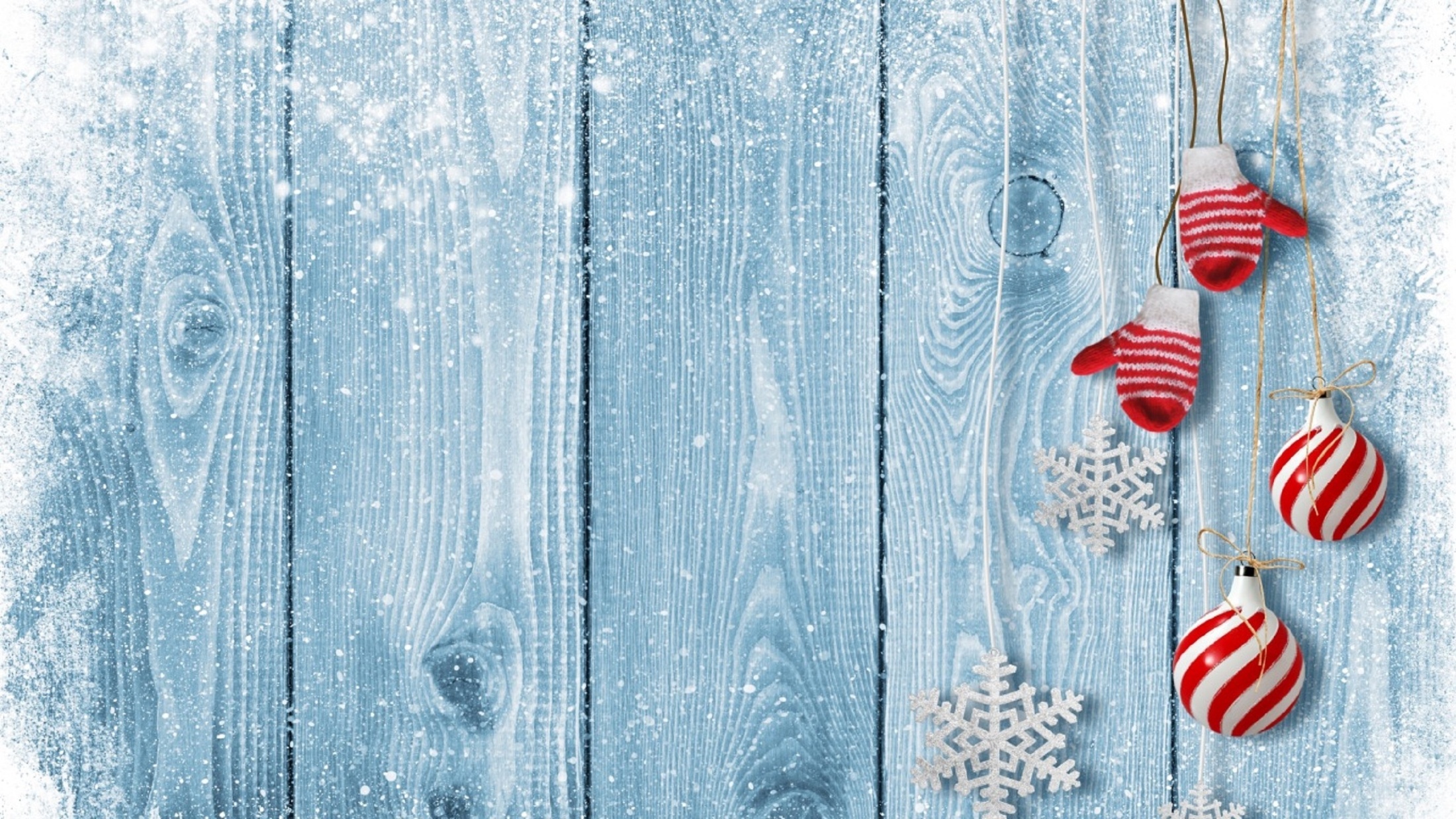 «ВАРЕЖКИ, ПЕРЧАТКИ»
Возраст детей: 5-6 лет
Выполнила: Глазунова О.
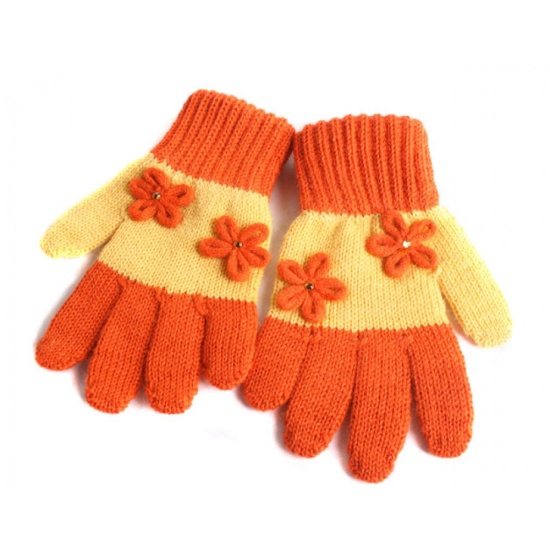 Тип проекта: среднесрочный
Вид проекта: групповой, детско-взрослый, познавательно-исследовательский
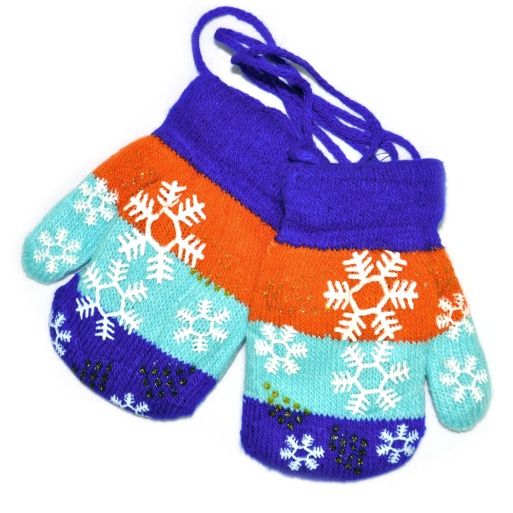 Цель: Создание условий для формирования представлений о видах перчаток и варежек,  материалы из которых их изготавливают, сезонность применения каждого вида 
Задачи:
Сформировать интерес к познанию истории и культуре наших предков у детей дошкольного возраста, познакомить с историей возникновения варежки на Руси.
Расширить знание о разновидностях перчаток;
Расширять знания свойств материалов из которых изготавливают «Одежду для рук»;
Воспитывать бережное отношение к перчаткам, варежкам;
Продолжать учить основным приемам пластилинографии .
Приоритетная область: познавательное развитие
Область в интеграции:
речевое развитие;
социально-коммуникативное развитие;
художественно-эстетическое развитие
ПОЧЕМУ ВАРЕЖКИ И ПЕРЧАТКИ ТАКИЕ РАЗНЫЕ ?
Детям было предложено зимой пойти на улицу в резиновых перчатках
Создание предметно-развивающей среды:

Ткани разного вида (кожа, резина, войлок, мех);
Иллюстрации;
Настольно-печатные игры;
Раскраски;
Видео, фото файлы;
Выставка «Такие разные перчатки и варежки»
Работа с родителями:
Привлечение родителей к оформлению выставки «Такие разные перчатки и варежки»
Консультация для родителей «Как одеть ребёнка зимой?»
Беседа с родителями о необходимости пришить варежки на резинку.
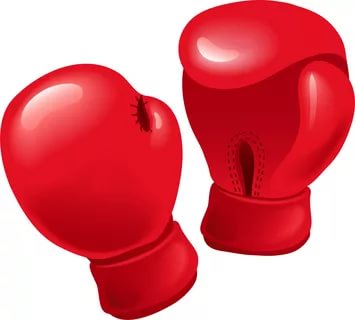 Продукт проекта: 
Выставка «Такие разные варежки и перчатки»
Презентация продукта:
Рассказ ребёнка
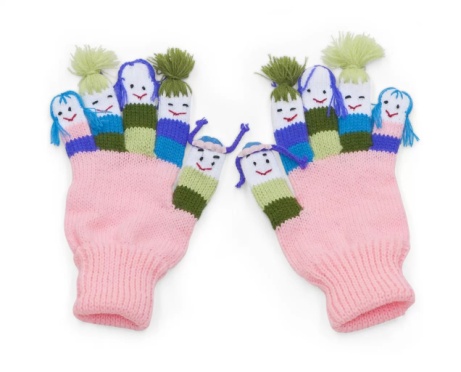 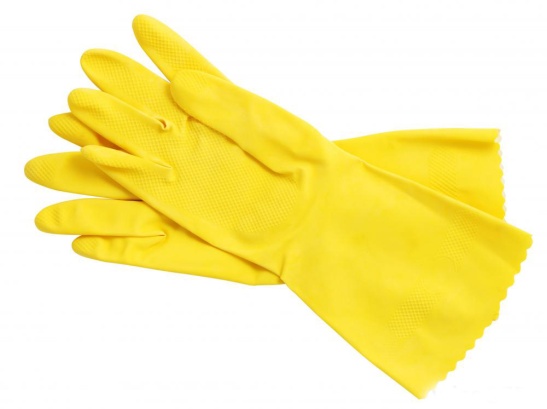 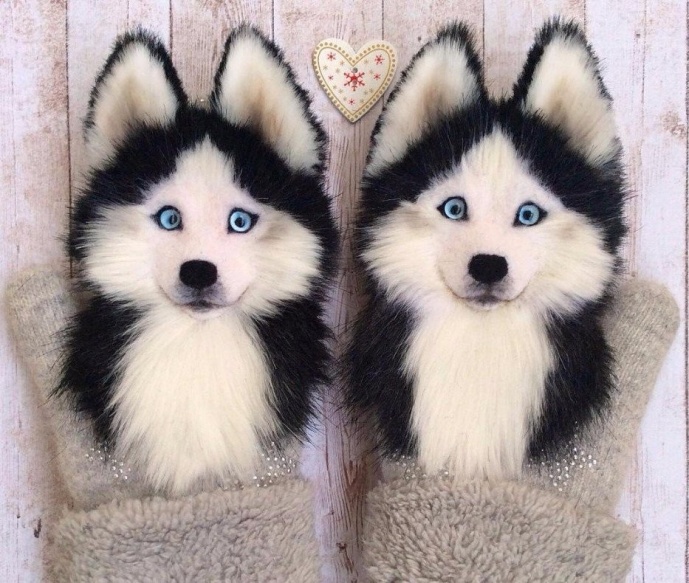 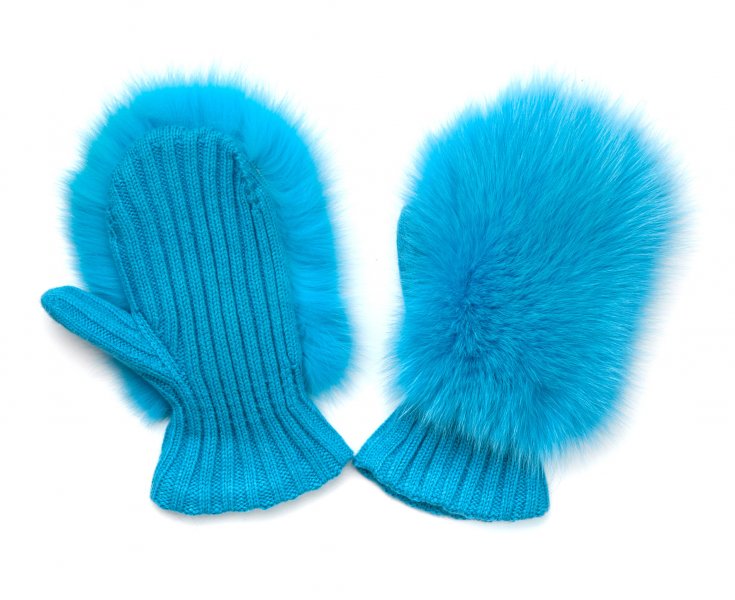